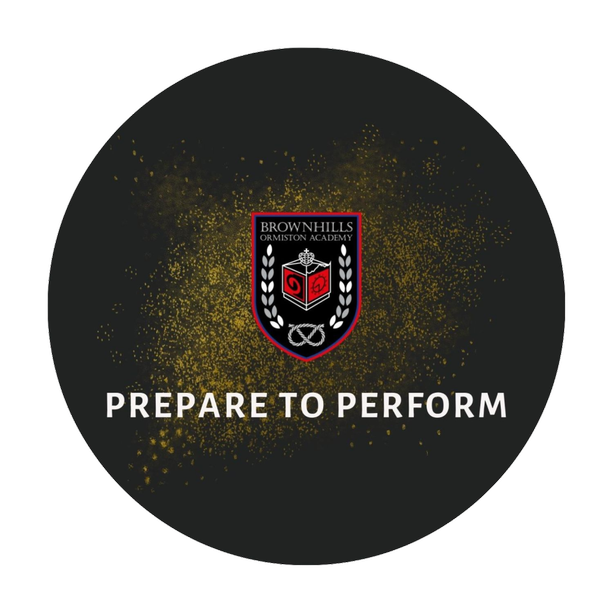 GCSE English LanguageEnglish Literature
Subject Lead
Mrs A Baker
abigailbaker@brownhillsoa.co.uk
SLT Lead
Mr Doodson
Exam Boards:2 QualificationsEnglish Language OCR English Literature Edexcel(4ET1)
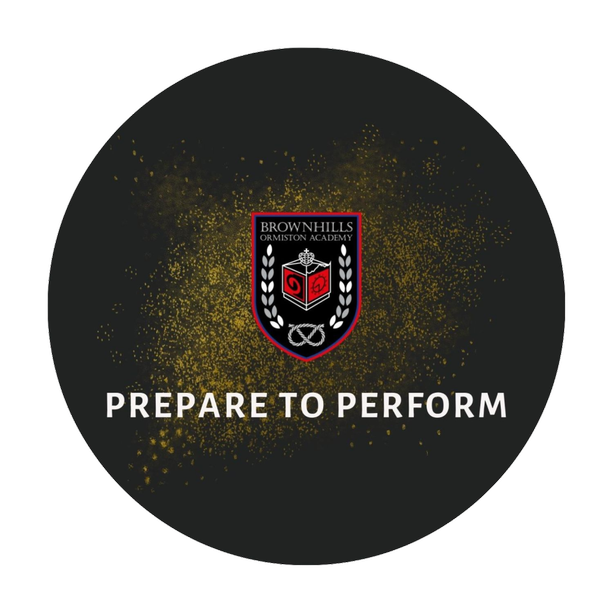 English Language OCR Two examination papers worth 100% of Grade(No Coursework)Assessed numerically with grades 1-9
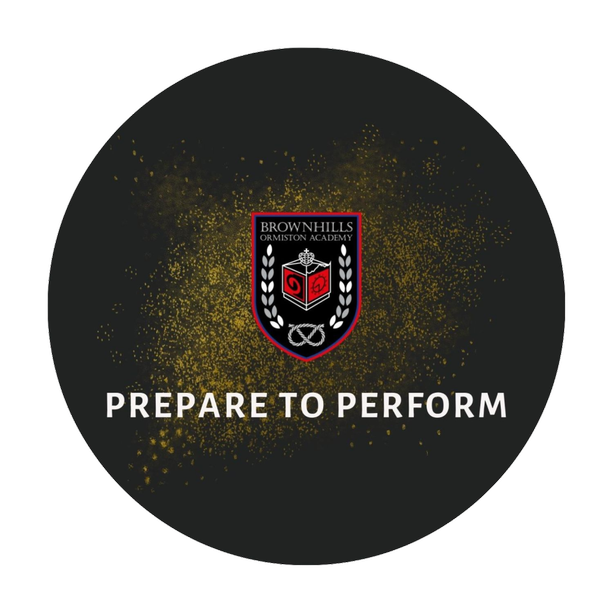 English Language Paper 1
The aim of this paper is to develop students’ insights into how writers have particular viewpoints and perspectives on issues or themes that are important to the way we think and live our lives.
Written Exam:  2 hours (paper worth a total of 80 marks)
50% of GCSE split into section A and section B:
Section A assesses reading (25% of English Language grade)
Section B assesses writing (25% of English Language grade)
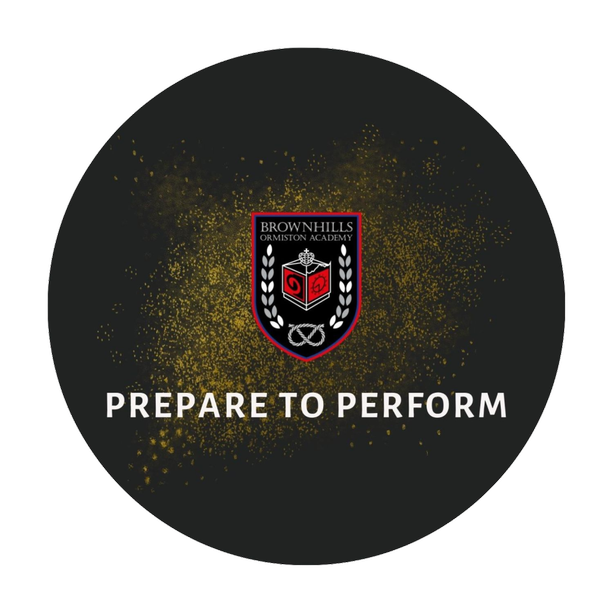 English Language Paper 2
The aim of the paper is to engage students in a creative text and inspire them to write creatively themselves.
Written Exam: 2 hours (paper worth a total of 80 marks)
50% of GCSE split into section A and section B
Section A assesses reading (25% of English Language grade)
Section B assesses writing (25% of English Language grade)
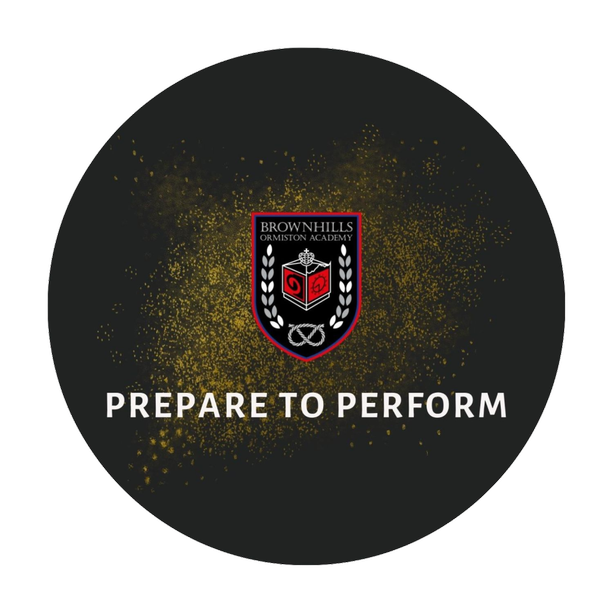 Reading
Wider Reading
at home will enhance your ability to consider different viewpoints and perspectives from different time periods.
The sources for the reading questions will be non-fiction and literary fiction texts. They will be drawn from the 19th century, and either the 20th or 21st century.The combination selected will always provide students with an opportunity to consider viewpoints and perspectives over time. Choice of genre will include:
‘high quality journalism, articles, reports, essays, travel writing, accounts, sketches, letters, diaries, autobiography and biographical passages or other appropriate non-fiction and literary non-fiction forms.’
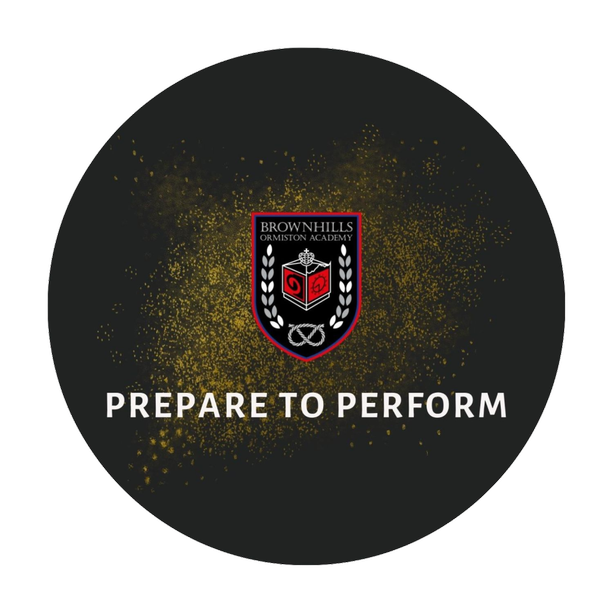 English Literature EdexcelTwo examination papers worth 100% of Grade(No Coursework)Assessed numerically with grades 1-9
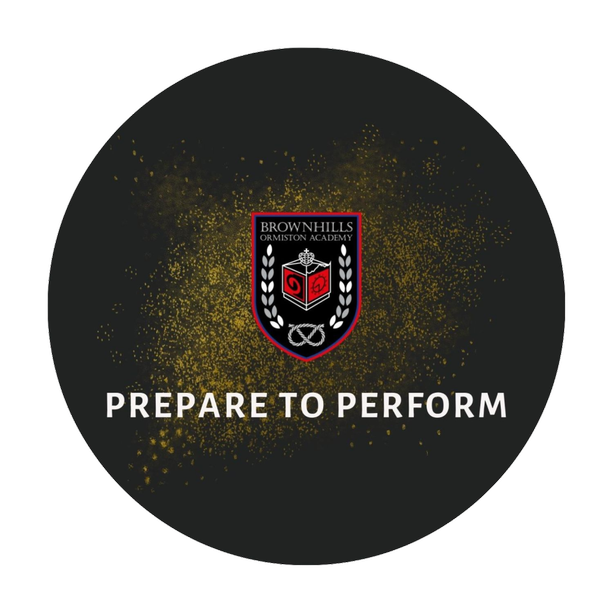 Students have their own copy of each text to annotate and keep.
English Literature Paper 1
Written Exam: 1 hour 45 minutes (paper worth a total of 80 marks)
TextsShakespeare: Students will be expected to write in detail about an extract from the play (Part A 20 marks) and then to write about the play as a whole (Part B 20 marks).
An Inspector Calls: Students will be expected to answer one question on a theme or a character – there is a choice of two questions (32 marks). Students are also marked for the use of spelling, punctuation, grammar and vocabulary (8 marks)
Both questions require students to include context
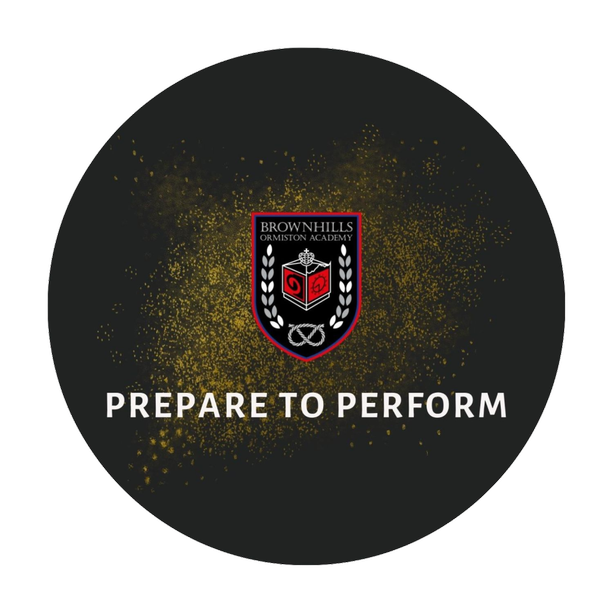 Students have their own copy of each text to annotate and keep.
English Literature Paper 2
Written Exam: 2 hours 15 minutes (paper worth a total of 80 marks)
TextsA Christmas Carol Students will be expected to write in detail about an extract from the novel (Part A 20 marks) and then to write about the novel as a whole (Part B 20 marks).
Poetry Anthology: Relationships Students will be expected to write a comparison between the poem provided from the anthology and one other poem they have studied (20 marks).
Unseen Poetry Students will be expected to read and compare two unseen poems (20 marks).
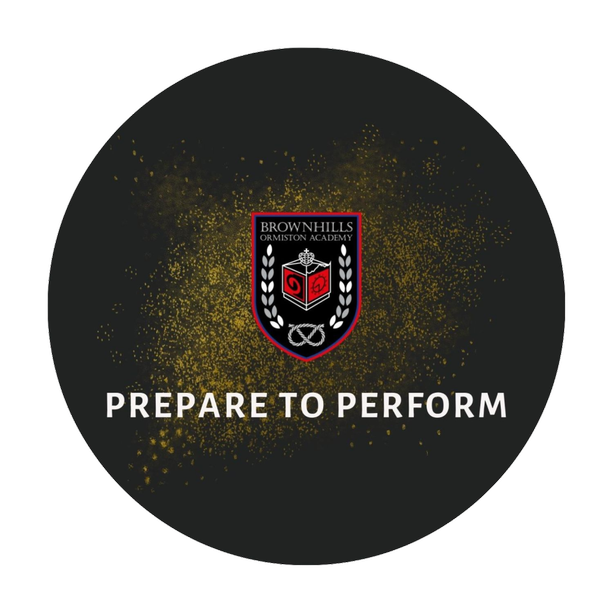 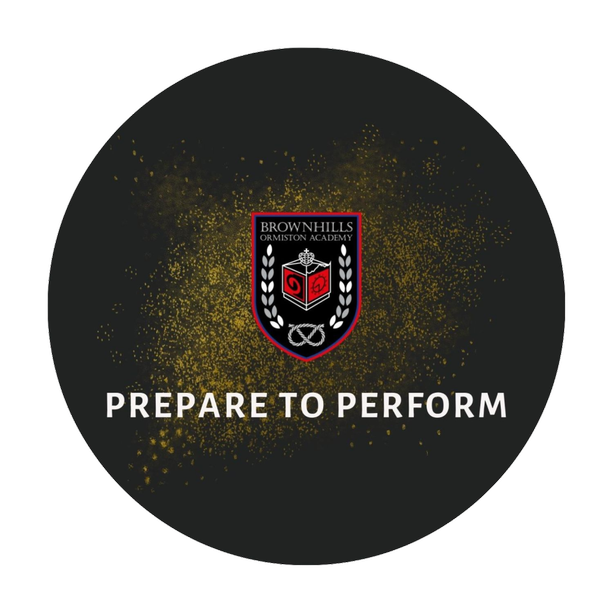 ‘You can’t revise English’MYTH
Revision
Supporting your child at home
Help with quizzing about the texts for Literature.
Check in with what revision/home learning they have.
Encourage reading novels, articles and any other form of texts they are interested in.
Encourage watching the news or reading about current affairs.
What you can revise at home for English Literature:
Plot, characters, themes, context, key quotations – self quiz on how well you know all the texts
Knowledge organisers using look, cover, write, check
How well do you know what is required for each question? 
What you can revise at home for English Language:
Reading!
Wider reading of articles – current and historical
How well do you know what is required for each question?
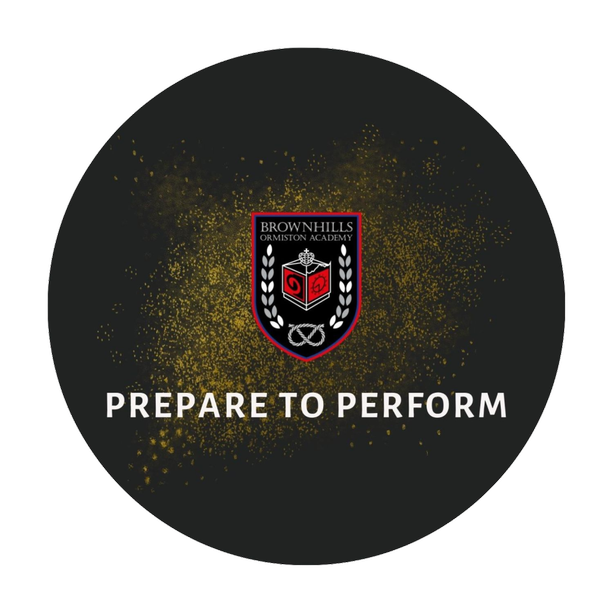 Completing Home Learning
Useful online resources
Curriculum - Curriculum (continuityoak.org.uk)
Edexcel GCSE English Literature (9-1) from 2015 | Pearson qualifications
GCSE English Literature - Edexcel - BBC Bitesize
OCR| Find past papers and mark schemes
GCSE English Language - OCR- BBC Bitesize
Mr Bruff - YouTube
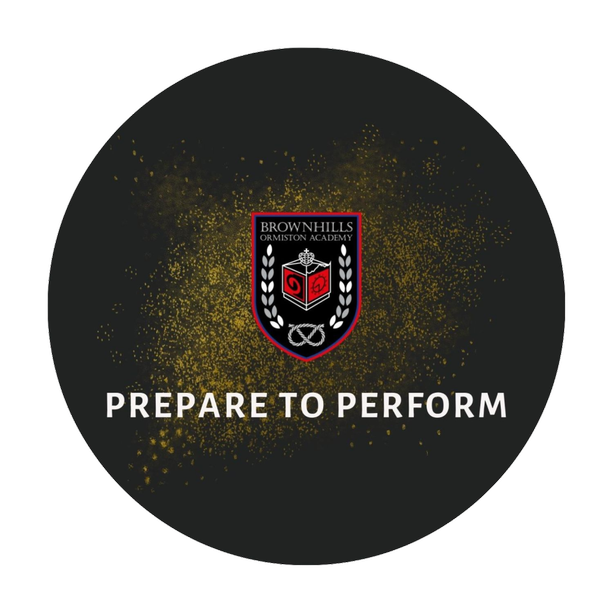 Resources
You have student versions of specification
You will have Knowledge Organisers and practice questions 
You also have a checklist of what is coming up in the mock exams
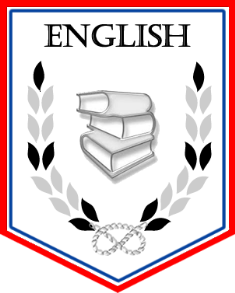 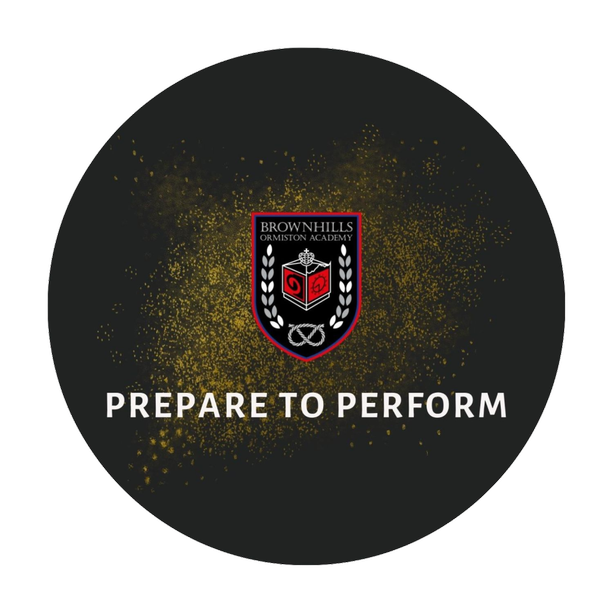 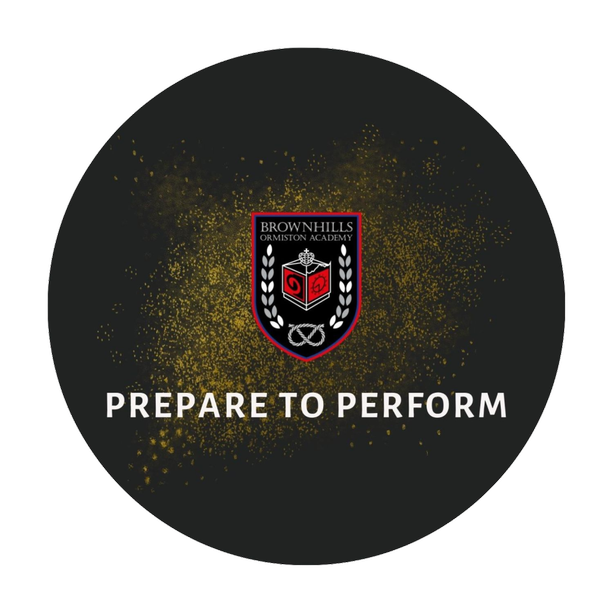 Thank you!